স্বাগতম
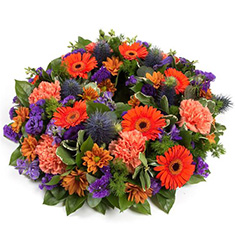 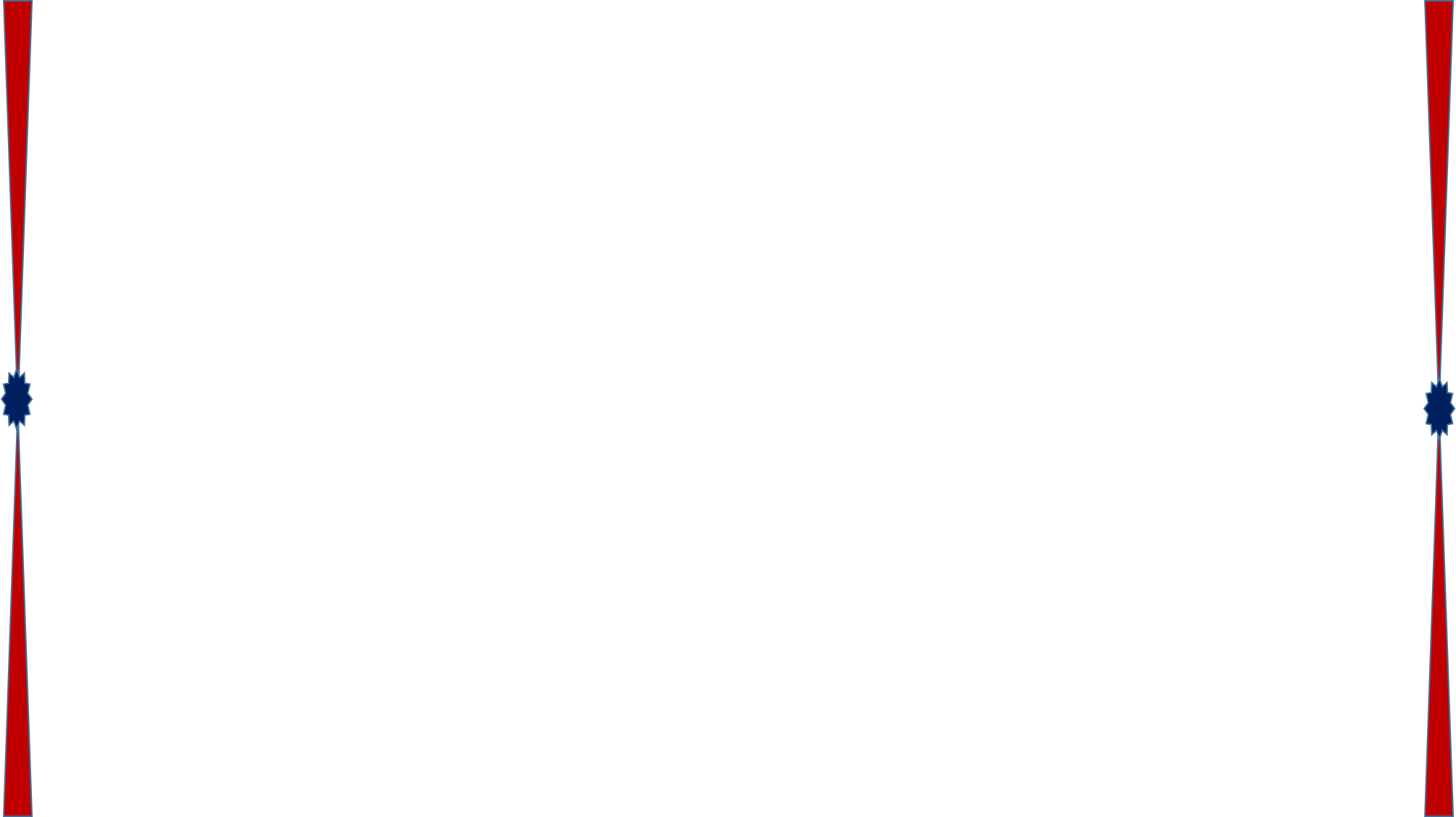 পরিচিতি
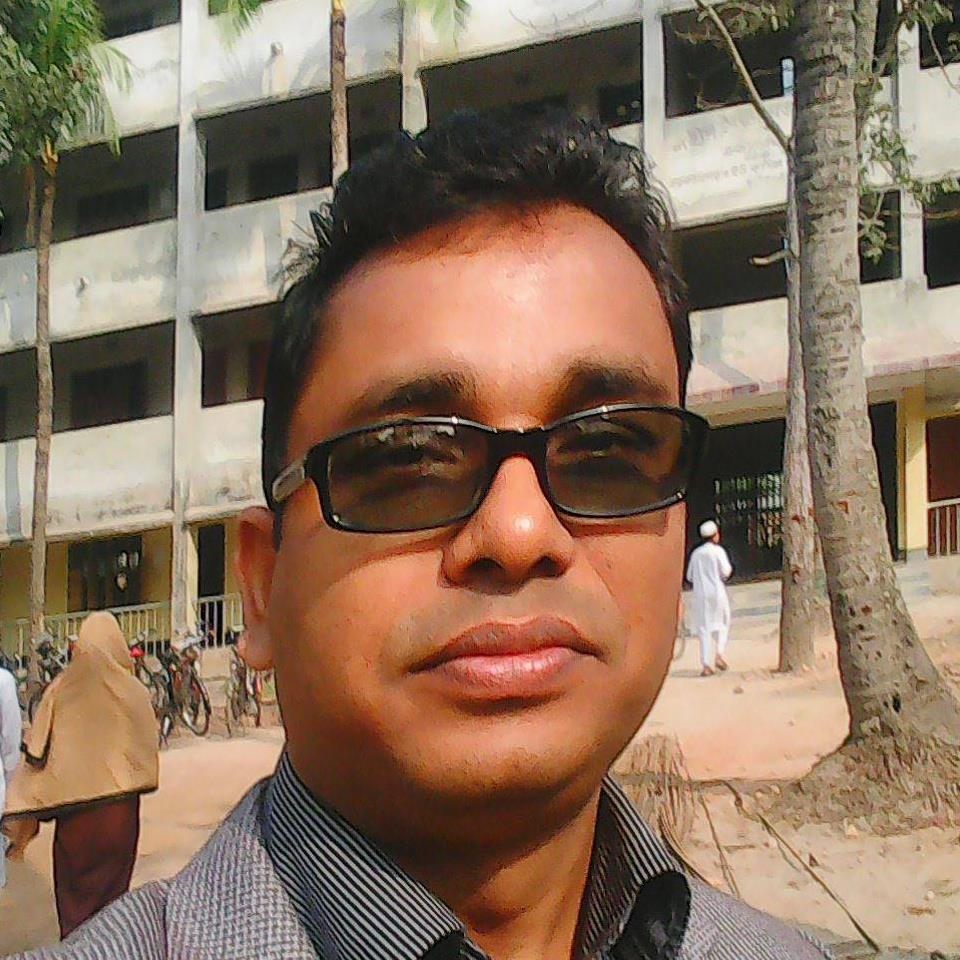 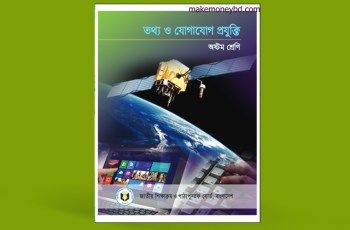 এস.এম. তৌফিক উল্লাহ্

সহকারী শিক্ষক (আইসিটি)

হয়বতনগর এ.ইউ. কামিল মাদরাসা

কিশোরগঞ্জ।

Phone : 01714-637863
e-mail : monifakir@gmail.com
বিষয় 	: 	আইসিটি

শ্রেণি 	: 	৮ম

সময় 	: 	৫০ মিনিট
ছবিটি দেখে কী বুঝতে পারছো?
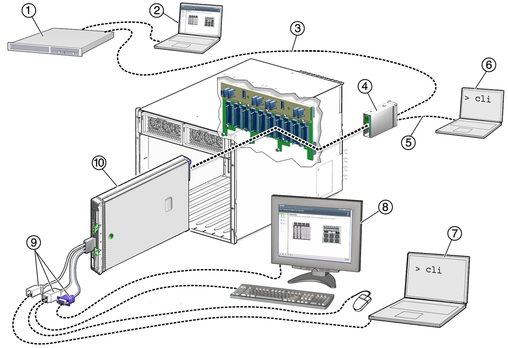 আজকের পাঠ
নেটওয়ার্ক টপোলজি
দ্বিতীয় অধ্যায়
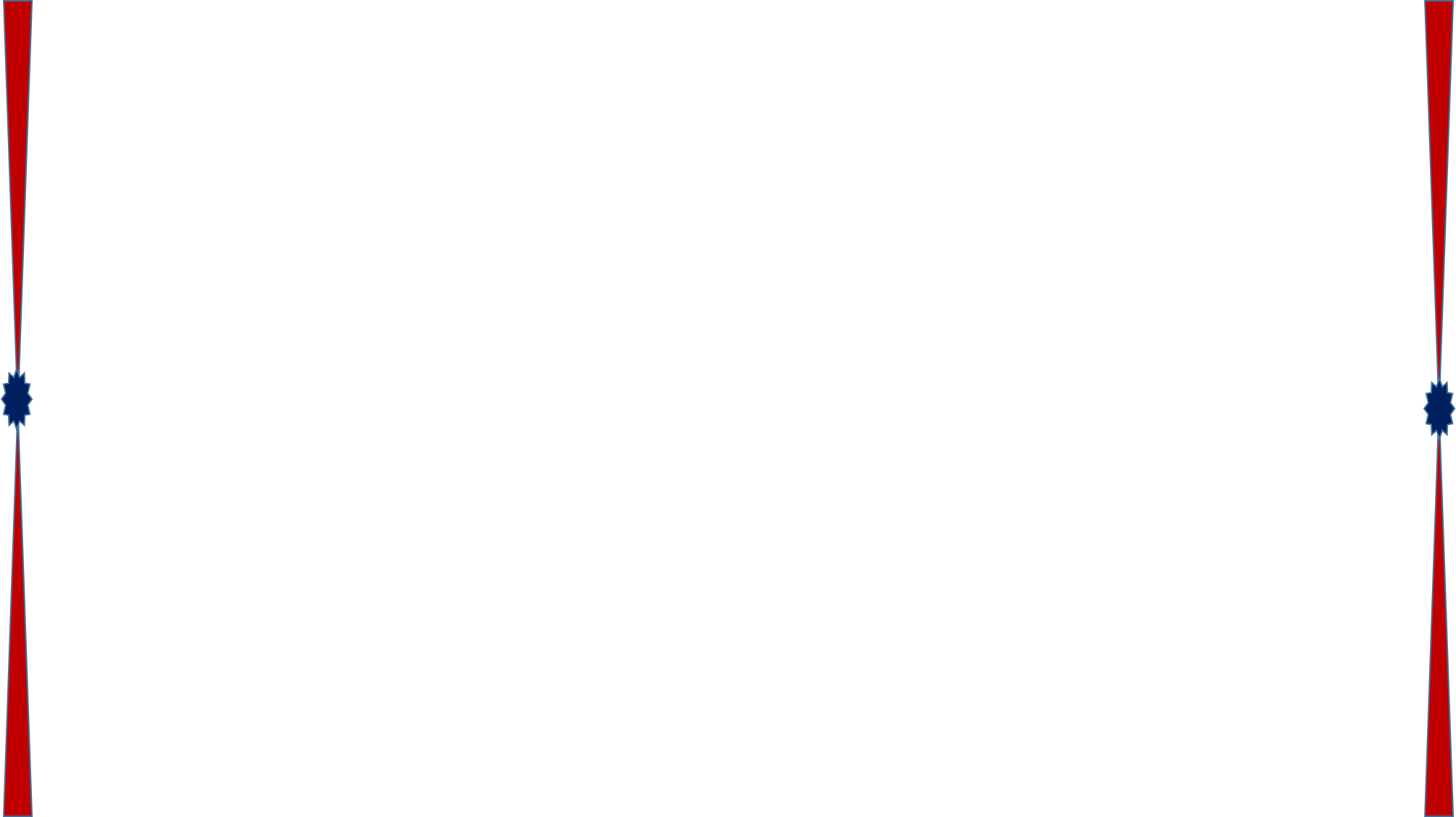 শিখনফল
এ পাঠ শেষে শিক্ষার্থীরা……….

    ১। নেটওয়ার্কের প্রকারভেদ বলতে পারবে।
    ২। নেটওয়ার্ক টপোলজির পার্থক্যগুলো চিহ্নিত করতে পারবে।
    ৩। বিভিন্ন প্রকার টপোলজির বৈশিষ্ট্য বর্ণনা করতে পারবে।
নেটওয়ার্কের প্রকারভেদ
জুড়ে দেওয়া কম্পিউটারগুলোর অবস্থানের উপর ভিত্তি করে কম্পিউটার নেটওয়ার্ককে নিম্নলিখিত ভাগে ভাগ করা যায়।
 PAN (Personal Area Network)
 LAN (Local Area Network)
 MAN (Metropolitan Area Network)
 WAN (Wide Area Network)
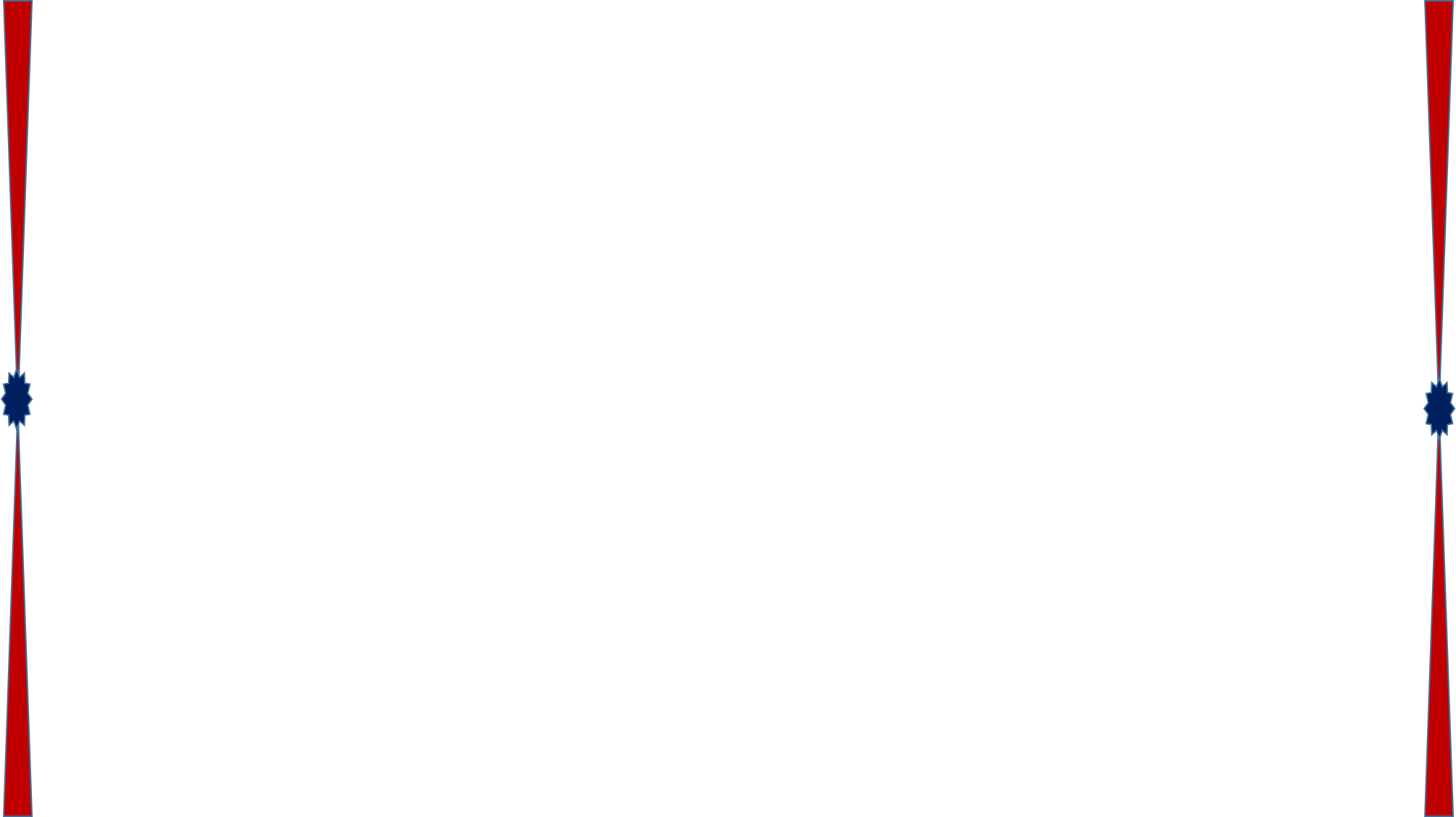 একক কাজ
১। নেটওয়ার্ক কত প্রকার ও কি কি?
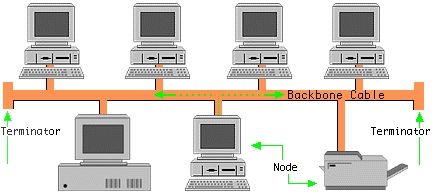 বাস টপোলজি : এই টপোলজিতে একটা মুল ব্যাকবোন বা মুল লাইনের সাথে সবগুলো কম্পিউটারকে জুড়ে দেওয়া হয়। মনে রাখতে হবে মুল বাস/ব্যাকবোন নষ্ট হয়ে গেলে সম্পূর্ণ নেটওয়ার্ক অকেজো  হয়ে যায়।
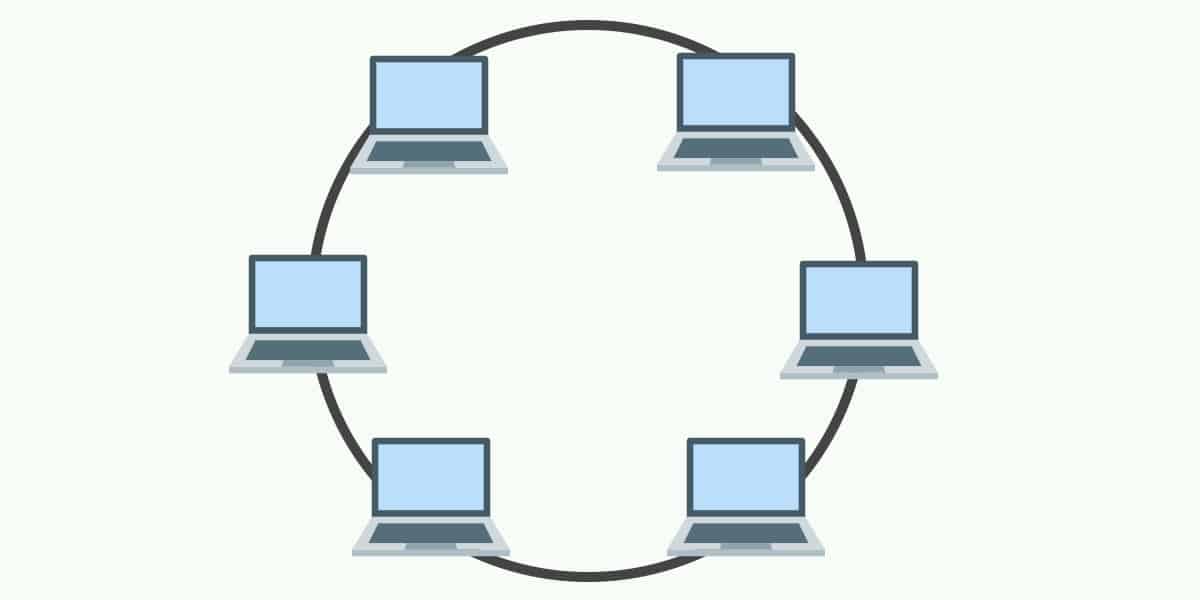 রিং টপোলজি : নাম শুনেই বুঝতে পারছ, রিং টপোলজি হবে গোলাকার বৃত্তের মতো। এই টপোলজিতে প্রত্যেকটা কম্পিউটার অন্য দুটো কম্পিউটারের সাথে যুক্ত। উল্লেখ্য, এক্ষেত্রে কোন একটি কম্পিউটার নষ্ট হয়ে গেলে সম্পূর্ণ নেটওয়ার্ক বিকল হয়ে যাবে।
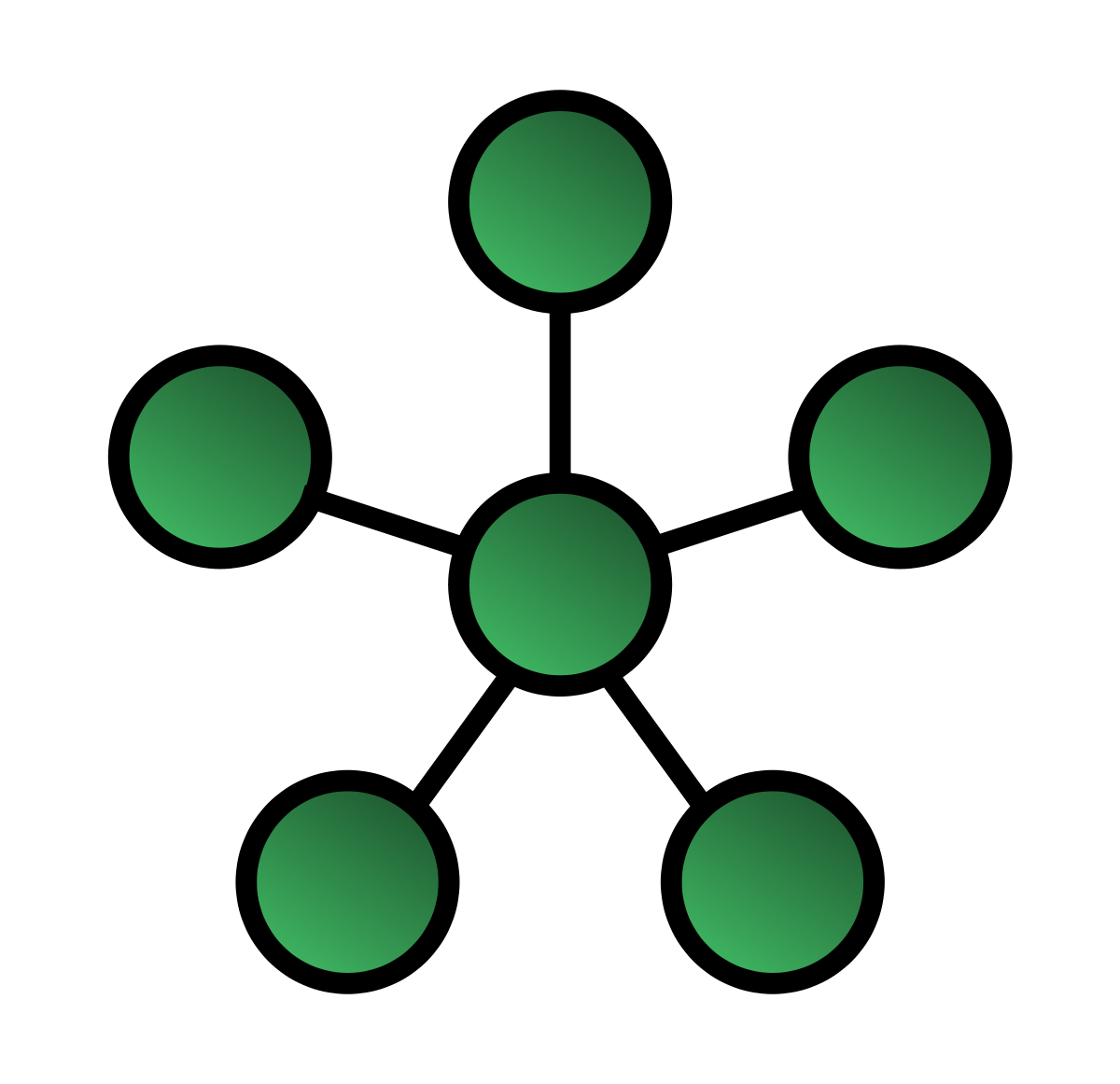 স্টার টপোলজি : কোন নেটওয়ার্কের সবগুলো কম্পিউটার যদি একটি কেন্দ্রীয় হাব/সুইচ এর সাথে যুক্ত থাকে, তাহলে সেটিকে বলে স্টার টপোলজি। এই টপোলজিতে একটি কম্পিউটার নষ্ট হলেও বাকি নেটওয়ার্ক সচল থাকবে। কিন্তু কোনভাবে কেন্দ্রীয় হাব/সুইচ নষ্ট হলে পুরো নেটওয়ার্কটিই অচল হয়ে পড়বে।
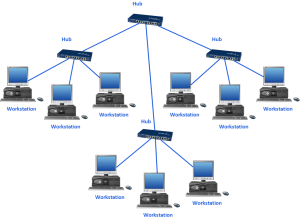 ট্রি টপোলজি : ট্রি মানে হচ্ছে গাছ। কাজেই এই টপোলজিটাকে গাছের মতো দেখানোর কথা। ছবিটা একটু ভাল করে দেখলেই বুঝতে পারবে আসলে এটা গাছের মতো। গাছে যে রকম কাণ্ড থেকে ডাল, একটা ডাল থেকে অন্য ডাল এবং সেখান থেকে আরো ডাল বের হয়, এখানেও তাই হচ্ছে। এই টপোলজিতে একটি মজার বিষয় হলো এখানে অনেকগুলো স্টার টপোলজিকে একত্র করা।
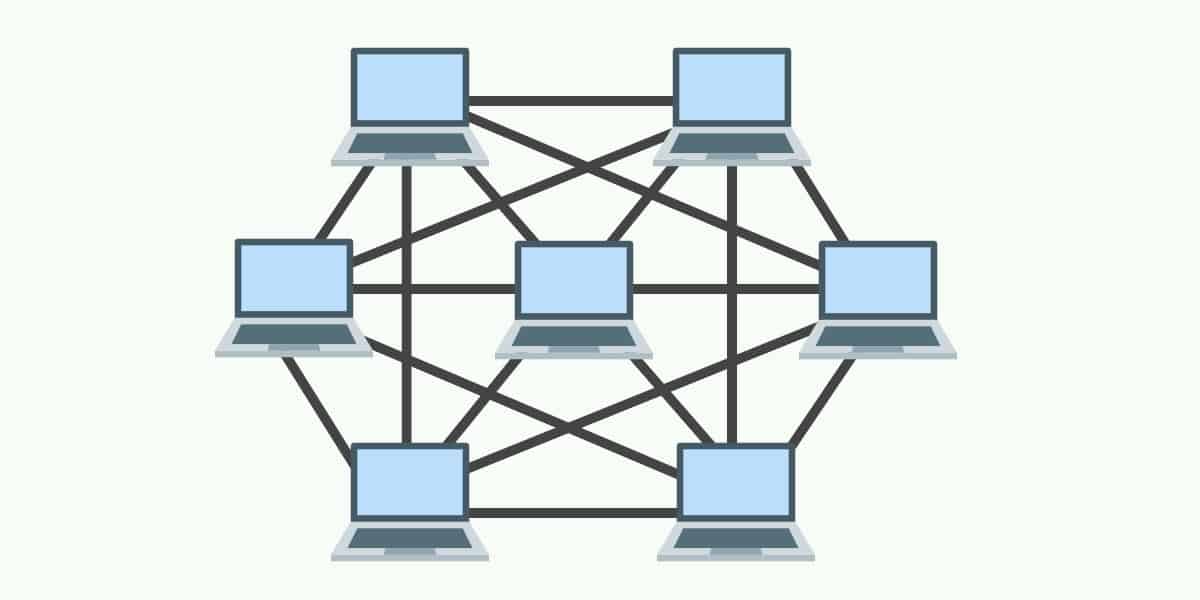 মেশ টপোলজি : এই টপোলজিতে কম্পিউটারগুলো একটি আরেকটির সাথে যুক্ত থাকে এবং একাধিক পথে যুক্ত হতে পারে। এখানে কম্পিউটারগুলো শুধু যে অন্য কম্পিউটার থেকে তথ্য নেয় তা নয় বরং সেটি নেটওয়ার্কের অন্য কম্পিউটারের মাঝে বিতরণও করতে পারে।
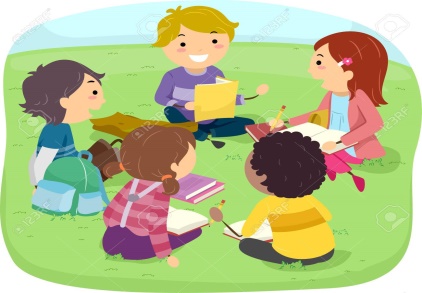 দলীয় কাজ
ক গ্রুপ
খ গ্রুপ
ট্রি টপোলজি সম্পর্কে লিখ।
রিং টপোলজি সম্পর্কে লিখ।
মূল্যায়ন
১। কোন টপোলজিতে একটি কম্পিউটার দুটো কম্পিউটারের সাথে যু্ক্ত থাকে?
ক) মেস টপোলজি

খ) রিং টপোলজি
গ) স্টার টপোলজি
২। প্রত্যেক কম্পিউটার প্রত্যেক কম্পিউটারের সাথে যু্ক্ত থাকে কোন টপোলজিতে?
ক) স্টার টপোলজি
খ) ট্রি টপোলজি

গ) মেস টপোলজি
কোন প্রশ্ন বা জিজ্ঞাসা?
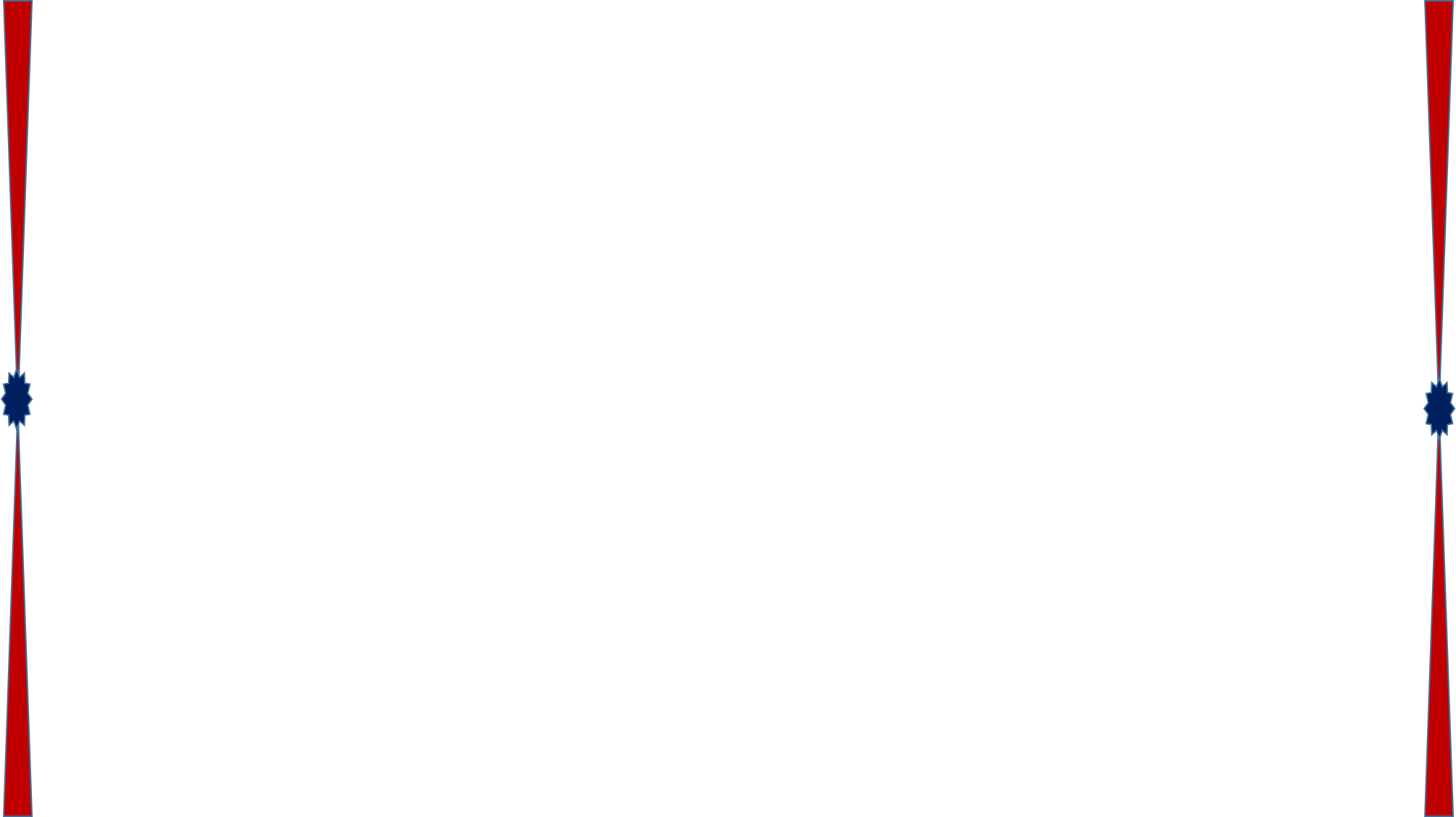 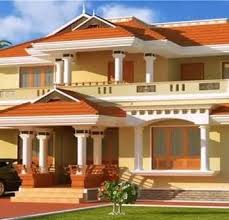 বাড়ির কাজ
১। নেটওয়ার্ক টপোলজিগুলোর বৈশিষ্ট্য বর্ণনা কর।    (লিখে আনবে)
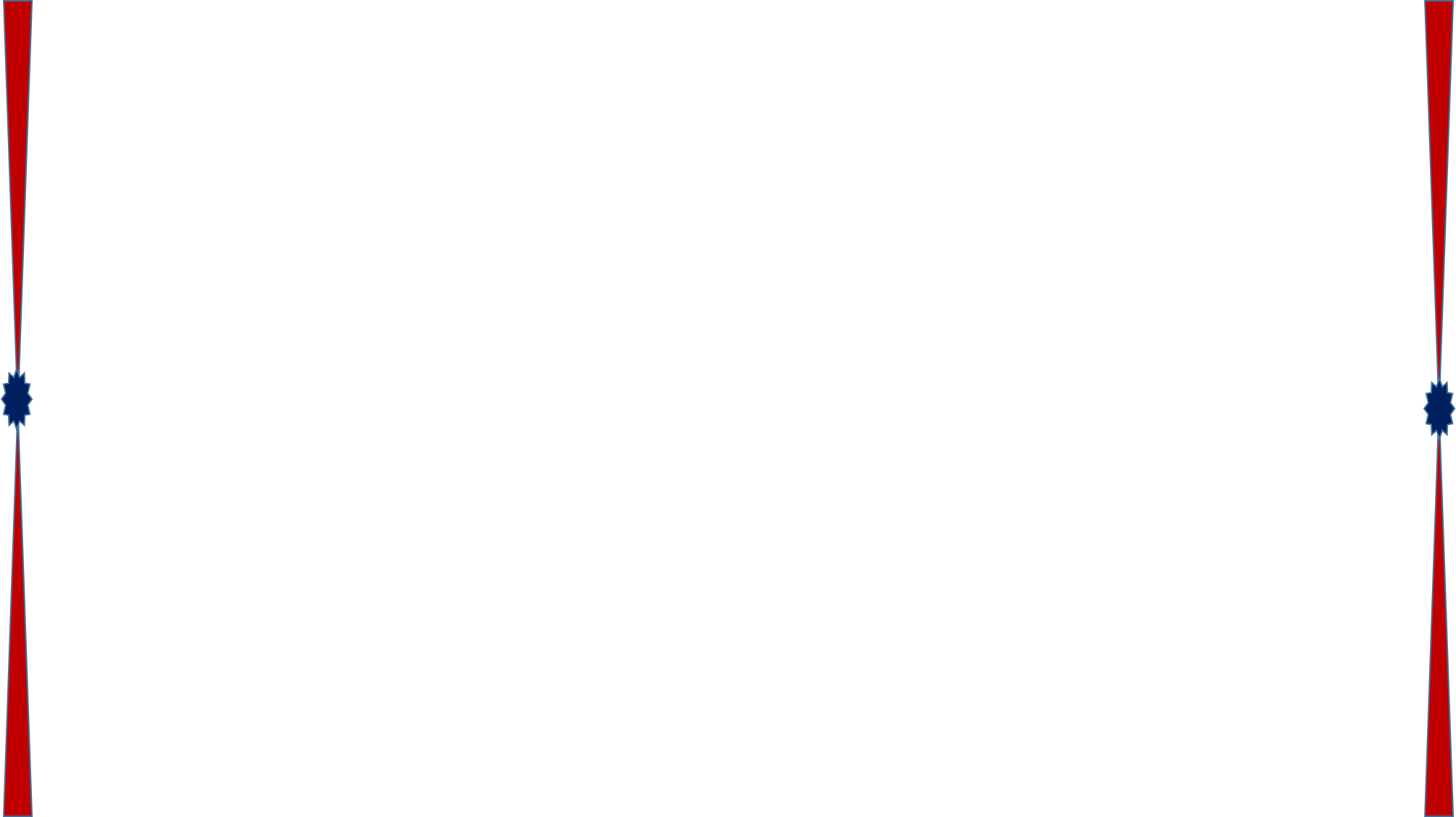 মনোযোগ দিয়ে ক্লাসটি উপভোগ করার জন্য ধন্যবাদ